Introduction to Russian Railways
Marta Malik

2013 – present - Doctoral student, Aalto BIZ, Logistics
“Sustainable transport logistics across Russia”
2019 – Customer service, OOCL Finland
2013 – Container shipment analyst, Logistics Center of Russian Railways
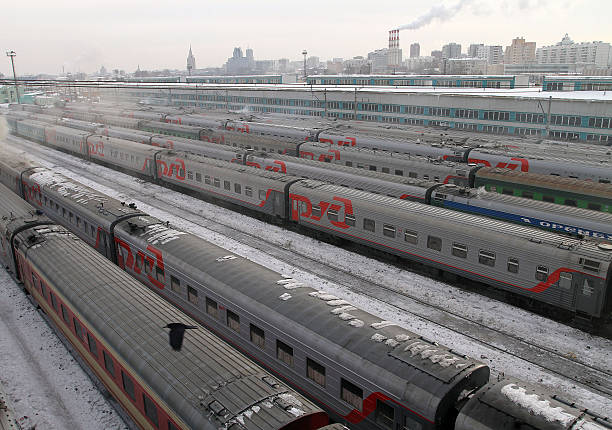 Agenda
Background
Capacities
Volumes
Operations
Corporate Culture
Future
Background: Infrastructure vs. Brand
Russian railways, or “Russian Railways”
2003 – “Russian Railways” launched
1837 – construction of railways began
Further development: 
Beginning 20th Century – Transsiberean Railway
1957 – 1st high-speed train able to reach 134 km/h
1965 – Moscow – Leningrad: 4h 59 min, 160 km/h max speed
But …
Downturn, 1990s
No new railways were built
Obsolete railway stations, local and long-distance trains
Passenger transport subsidized by freight transport
Decade of obsolescence
Reforms, 2003 - 2010
2003 – «Russian Railways»

Freight and passenger transport
Infrastructure construction & services
Locomotive traction services
Rolling stock provision & repair
Research and Development

100% owned by the Government of Russian Federation
Stages
2001–2002 – Ministry of Railways to “Russian Railways”
2003-2005 – Public corporation 
Structure by activities
Increasing competition
2006-2010 – 60% of rolling stock to private market
Notes
“Russian Railways” – 17 years old
Russian railways – 183 years old
Preceding downturn – 10 years
Today: 10 years since reforms are complete
Visible but slow changes
Rail Capacity
Role in transport
Railway freight turnover – 45,3 % (pipelines considered)
Railway freight turnover, without pipelines – 80%
Passenger turnover – 26,4 %
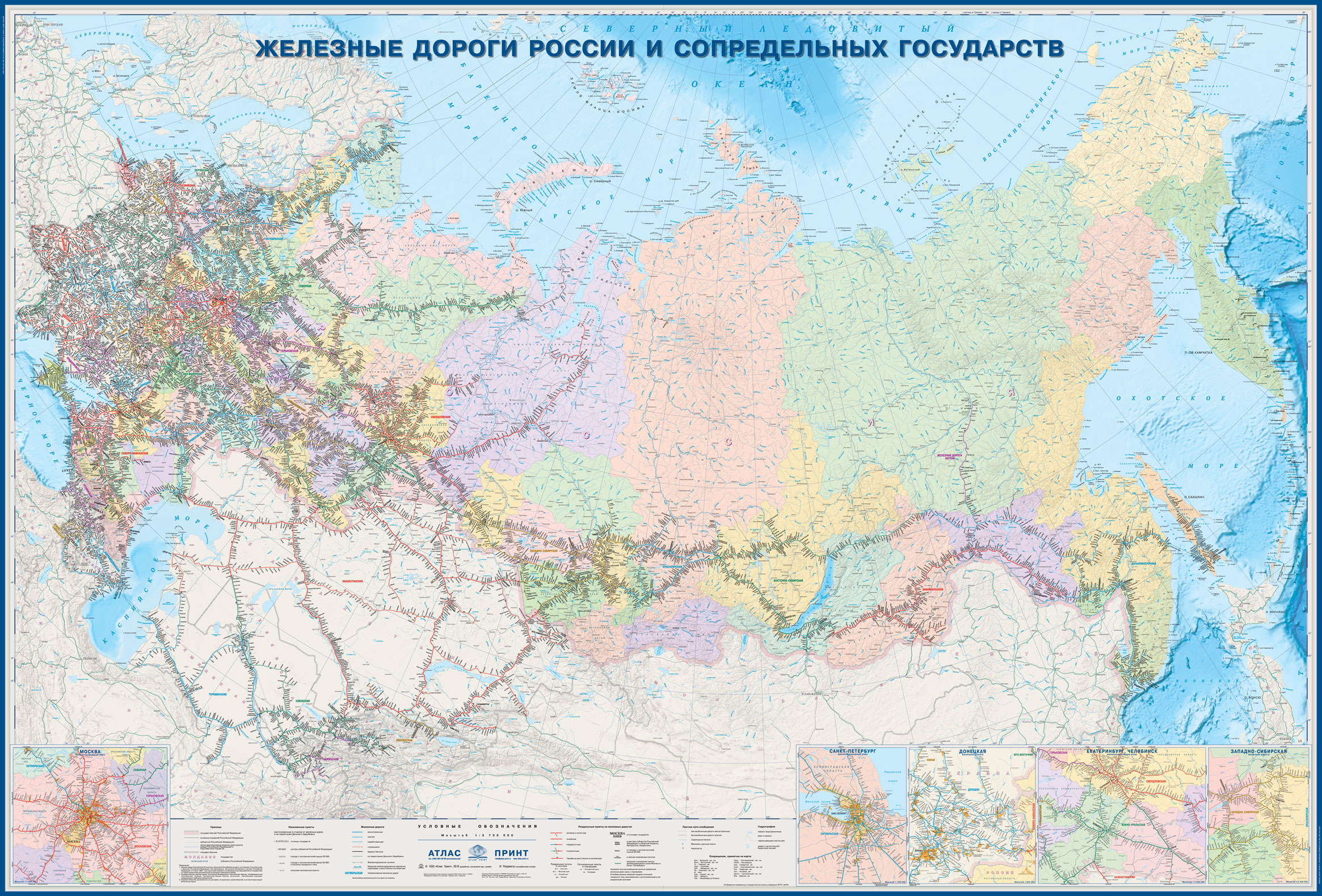 Room for improvement
Extensive and mostly electrified in the West
Railway infrastructure is available in 80 out of 85 subjects of Russian Federation
Total length of the rail is 120 thousand km
Russian Railways = Passengers + Freight
Freight trains
Inland
Export
Import
Transit
[Speaker Notes: They categorize freight trains in a very simple way – if is an inland, export, import, or transit train.]
Total daily loading (inland shipment, 2020)
Thousand tons
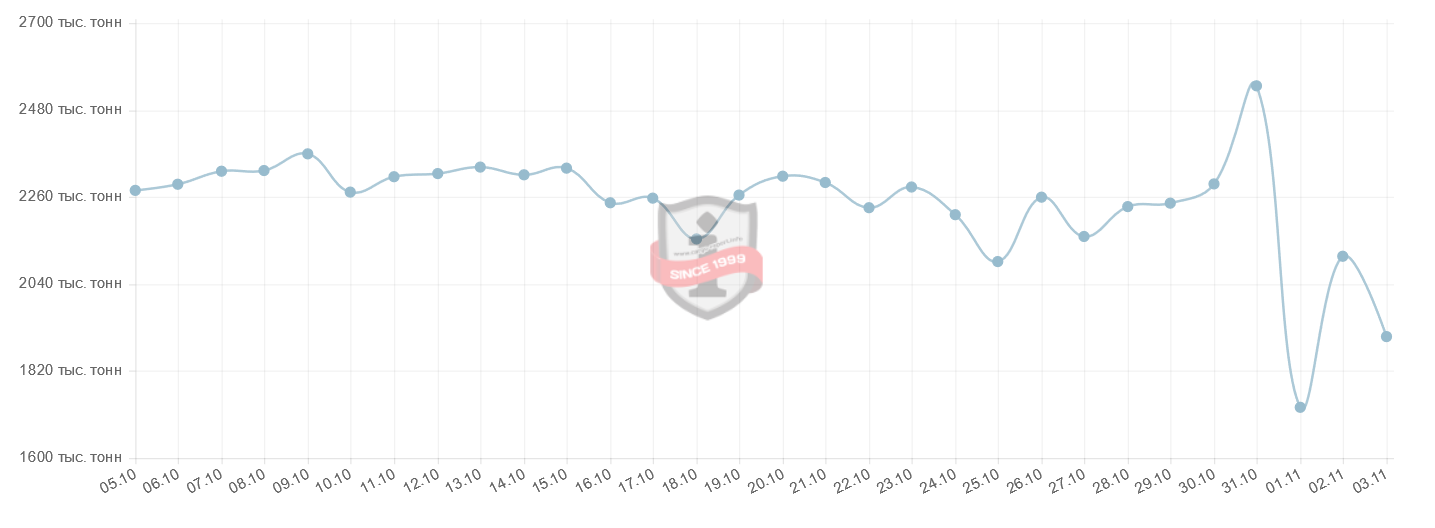 Total daily loading (export, 2020)
Thousand tons
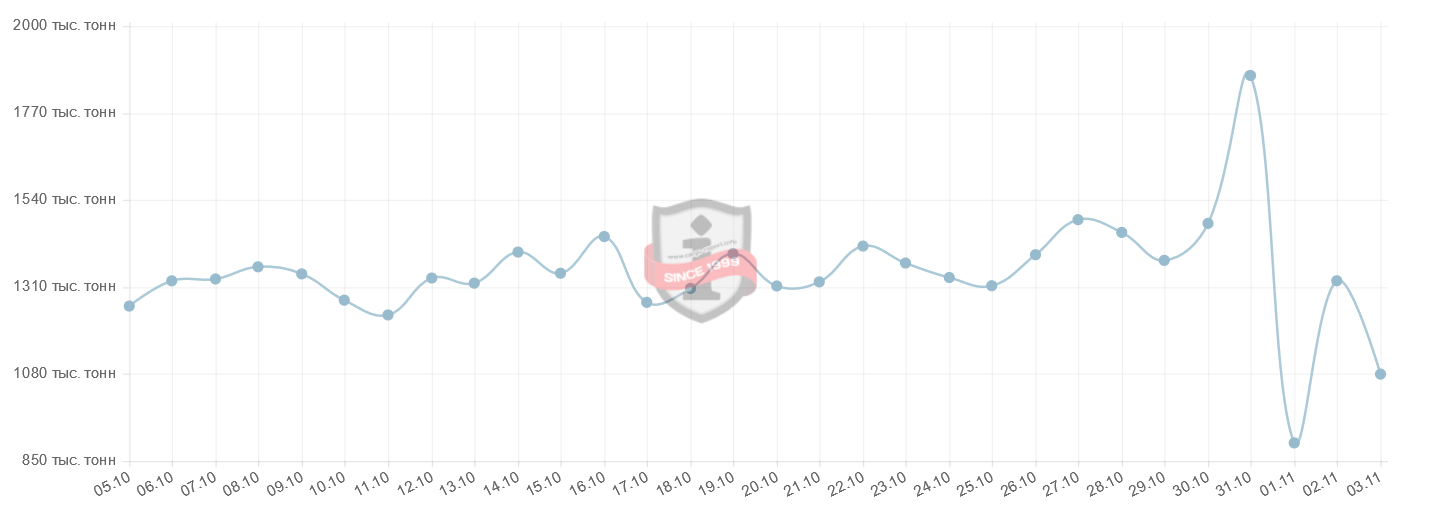 Inland shipments by cargo October 2018 (September 2020)
Mineral construction materials - 18 mn tons (21 mn tons)
Oil products - 12 mn tons (10 mn tons)
Ores - 6 mn tons (9 mn tons)
Black metals - 4.5 mn tons (4.2 mn tons)
Export shipments by cargoOctober 2018 (September 2020)
Coal – 17 mn tons (17 mn tons)
2018: 25% - Cyprus, 20% - Japan, 10% - UK
2020: 26.6% - Cyprus, 25.4% - Japan, 12.6% - China, 7.7% - UK
Oil products – 7.5 mn tons (6.3 mn tons)
2018: 48% - Netherlands, 23% - Italy, 10% - China
2020: 48.9% - Netherlands, 24% - Italy, 8.7% - China
Fertilisers – 2.5 mn tons (3 mn tons)
2018: 26% - China, 22% - Switzerland, 17% - Brazil
2020: 29.7% - China, 20.7% - Brazil, 16.7 - Switzerland
Black metals – 2.5 mn tons (2.2 mn tons)
2018: 15% - Turkey, 14% - Taiwan, 13% - Italy
2020: 17.4% - Taiwan, 16.2% - Turkey, 10.6% - Mexico
Timber – 2.5 mn tons (2.3 mn tons)
2018: 58% - China, 14.5% - Finland
2020: 57.2% - China, 16.4% - Finland
Notes
Mineral construction materials for internal consumption
Oil products crucial in internal consumption and for export
Oil products, ores and black metals: internal consumption > export
Coal mostly goes for export
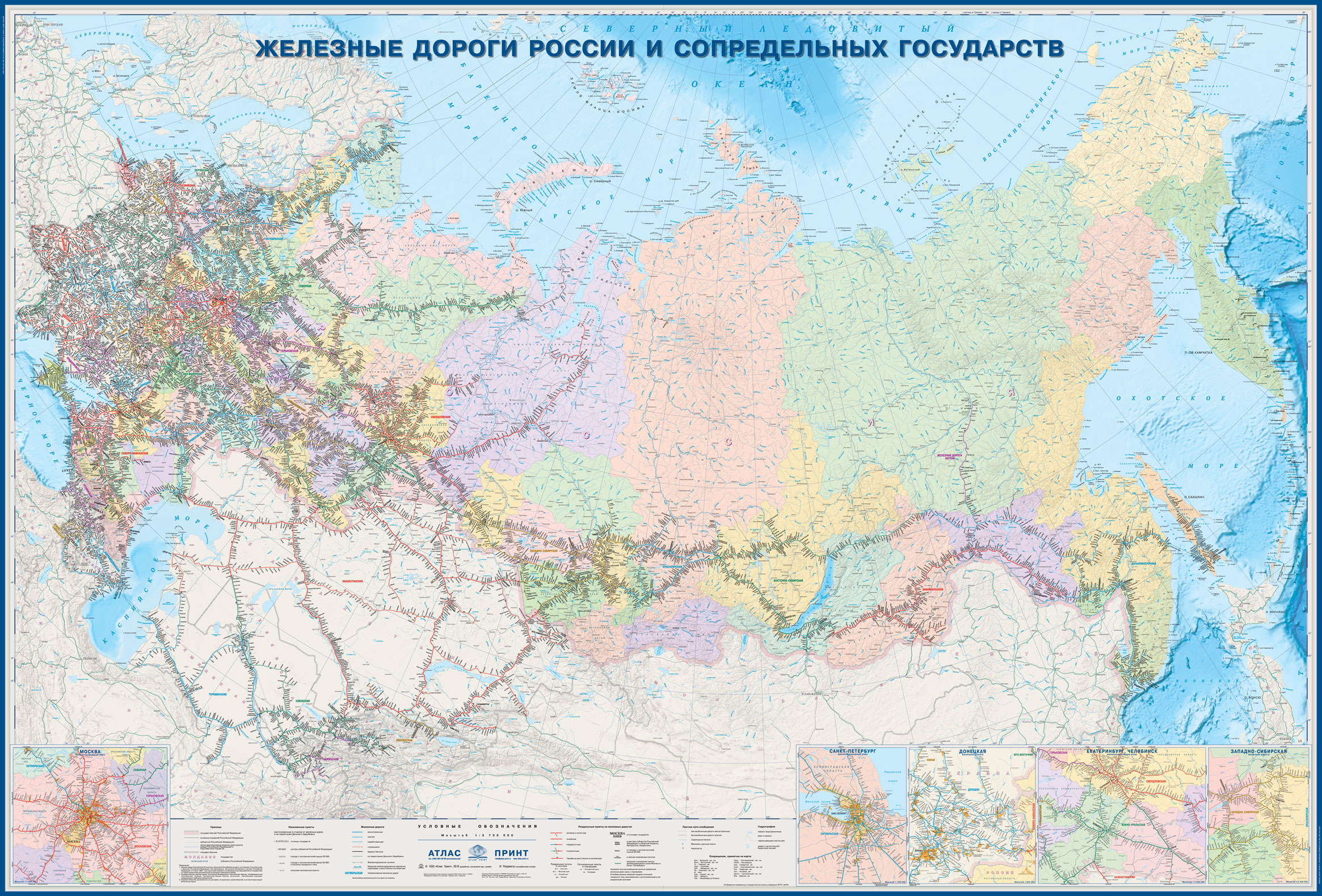 Russian Railways = 16 railroads
Oktyabrskaya 
Moscow 
Gorkovskaya 
North
North-Caucasian 
South-East 
Privolzhskaya 
Sverdlovskaya
South-Ural
West – Siberian
Kuibyshevskayaya
Krasnoyarskaya
East-Siberian
Zabaikalskaya
Far East
Kaliningrad
BAM
Corporate structure
Monopoly
Subsidiaries / affiliated organisations:
Railroads
Operating units
Transporting companies
Technical procurement
Infrastructure development
Repair units
Track facilities
Competition
competitive development of each segment within the railway industry
efficiency and quality of the offered services
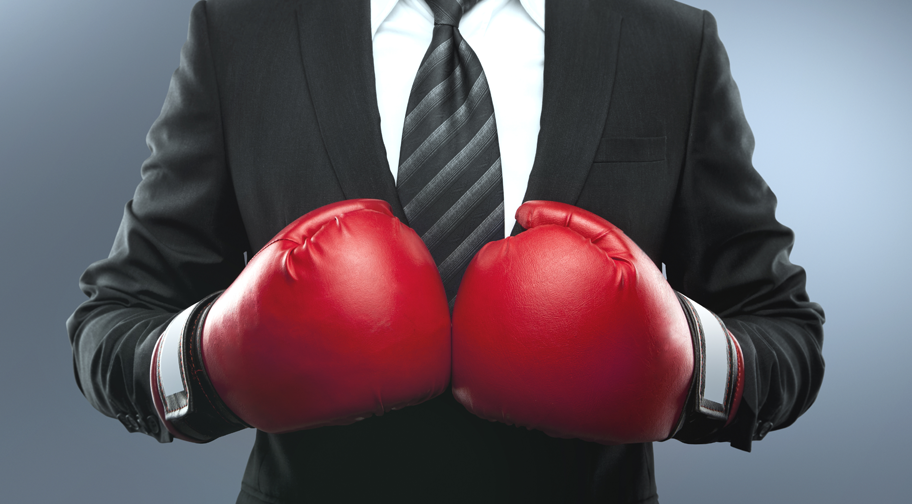 Subsidiaries by activities
Logistics Service Providers
Warehousing Providers
Rolling stock services
Maritime Logistics
Daily loading to sea portsOctober - November 2020
Thousand tons
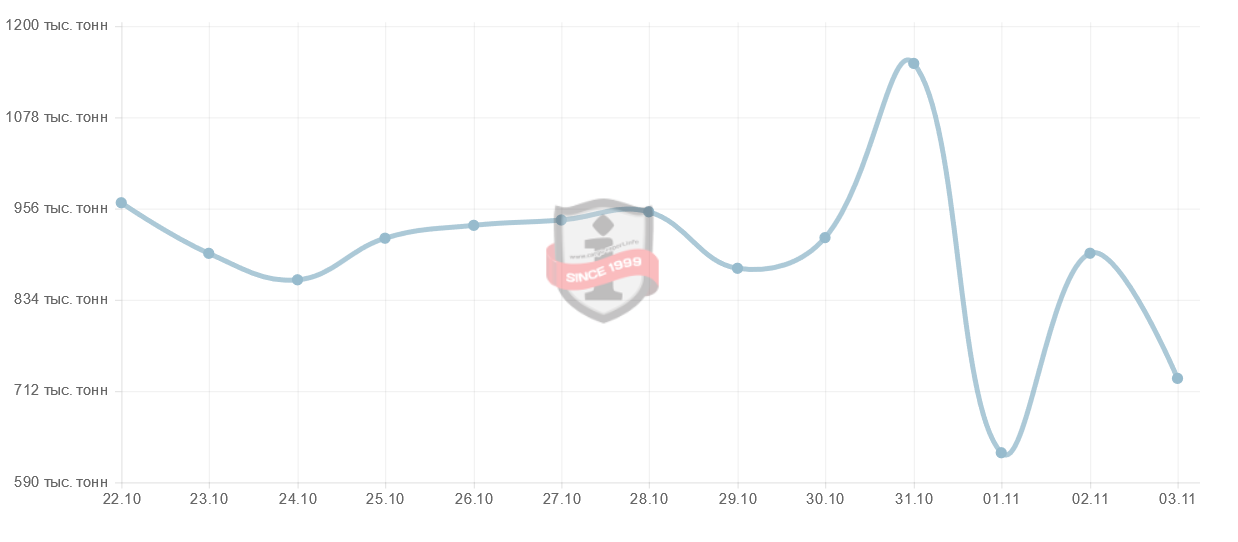 Loading to sea ports by basin, 2017 (2020)
Baltic Sea basin – 102 mn tons (84 mn tons)
5 ports, including St. Petersburg
Far Eastern basin – 88 mn tons (76 mn tons)
7 ports
Azov-Black Sea basin – 70 mn tons (49 mn tons)
7 ports
Arctic Sea basin – 23 mn tons (15 mn tons)
3 ports
Caspean Sea basin – 211.1 thousand tons (112.9 thousand tons)
3 ports

PS: River port – different story
Operations
Threads schedule – movement of the train in a Cartesian coordinate system, where the X axis is the time axis, and the Y axis is the distance axis

Fixed routes / not connected to a cargo type
Railroads receive / pass the freight train
Change of locomotive brigades
Change of locomotives 

Challenges for performance:
Priority to passenger trains
Waiting for locomotives/ locomotive brigades
Capacity limits (no technical documents)
Repair works on tracks, so called ‘windows’
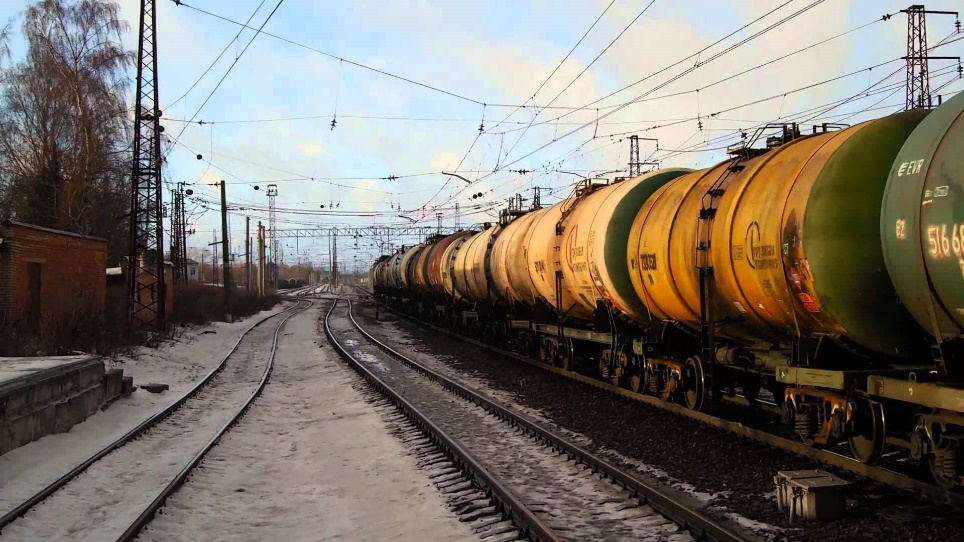 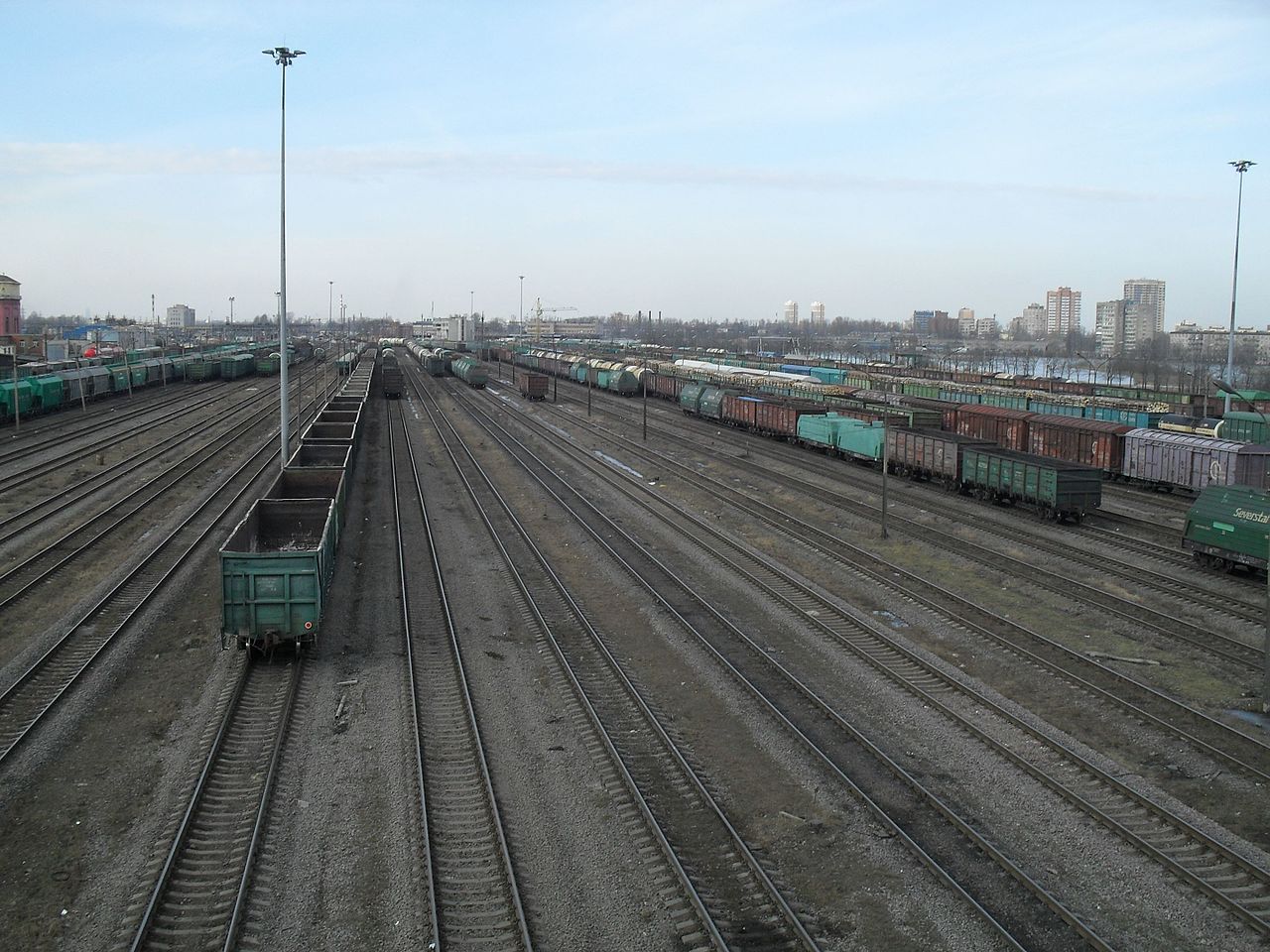 Freight stations
Freight stations of different class
Sorting freight stations (e.g. St. Petersburg Sorting)
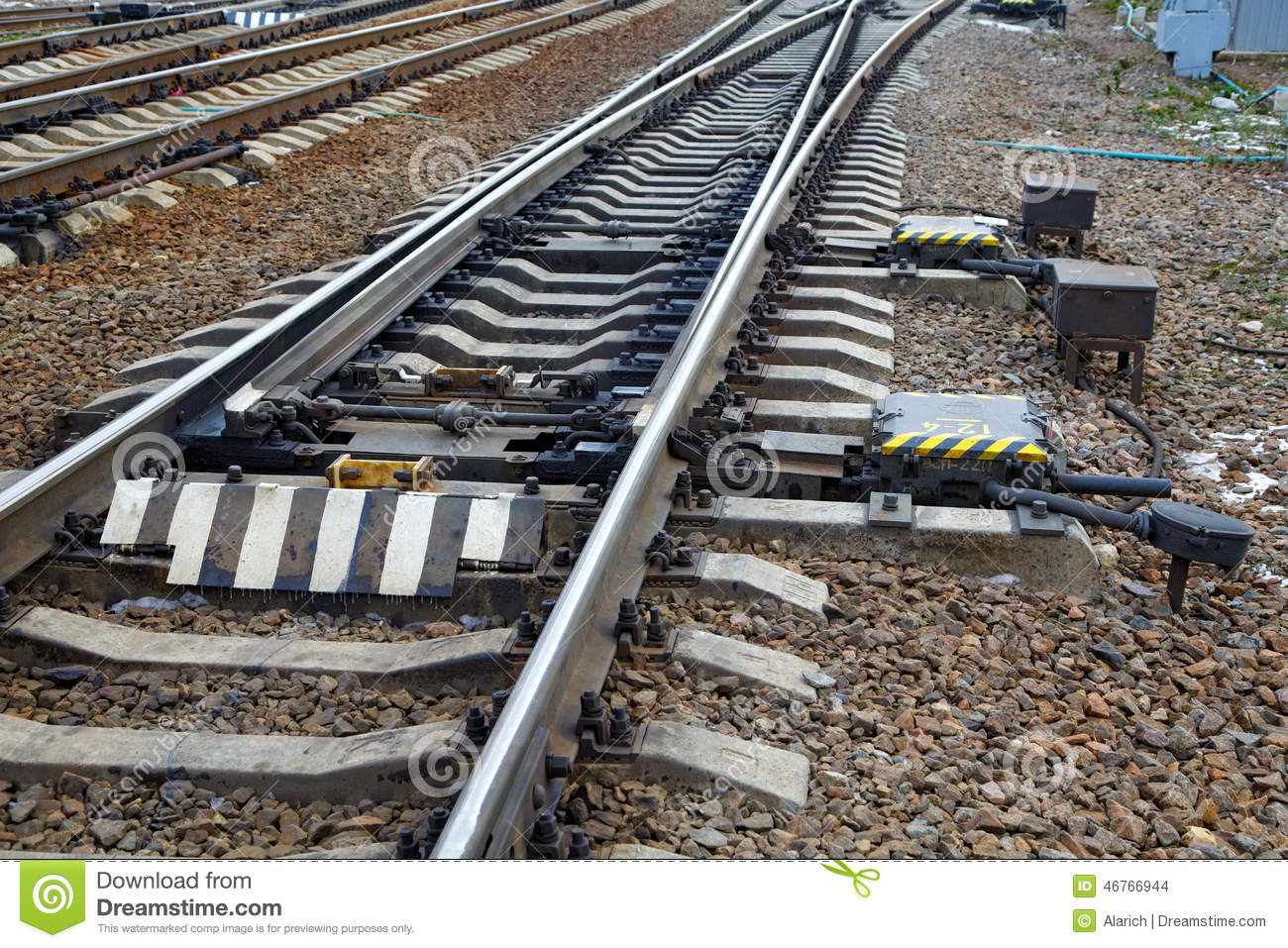 KPI: Journey speed
Journey speed – an average daily speed of a freight train, that takes into account the waiting time at all the stations on the way, except for the dispatch and the final station. In other words, it shows with what speed the train proceeds from the dispatch to destination, expressed as km/ day.

Actual vs. Standard:
Avg. for each thread
Avg. for all the trains proceeding over 24 hours (18:00 – 18:00)
Avg. for each railroad
Avg. / month, or year
Oktyabrskaya RR:
13 container trains per 24 h
2-3 export / import/ transit trains
Delay over 36 hours called ‘abandoning’ the train
Earlier/ later arrival within 30 min to standard time is not considered a delay
Rolling stock
Tanks
Open-box wagons
Covered wagons
Hopper wagons
Refrigerators
Car carriers
Tanks
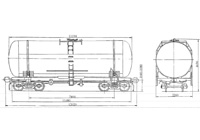 petrol
oil products
alcohol
Open-box wagons
nonaggressive bulk cargo
requiring no protection from precipitation and weather
loose non-dusty, bulk, stacked, piece and other goods
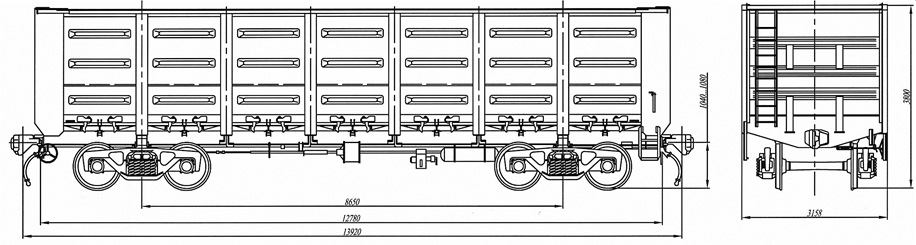 Covered wagons
goods requiring weather protection
piece, grain and a wide range of other
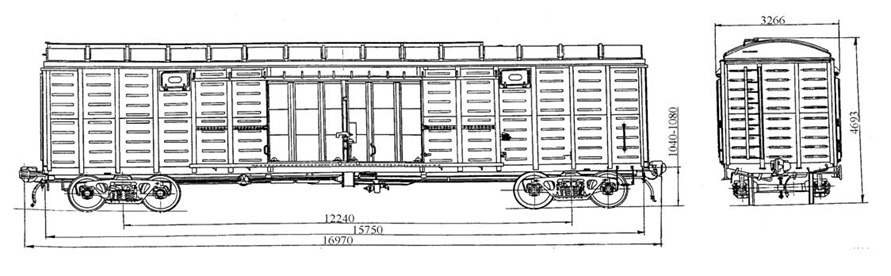 Rolling stock – Hopper wagons
Bulk cargo, e.g. grain
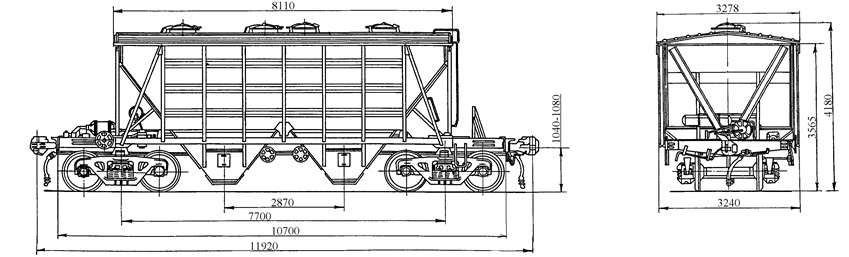 Refrigerators
perishable goods
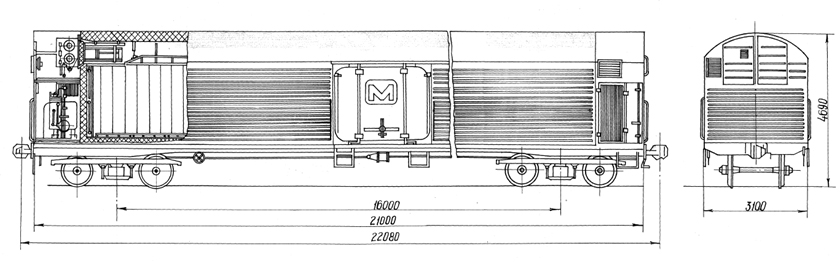 Flat wagons
timber products, wheeled machines within the internal dimensions of the wagon
not requiring weather protection
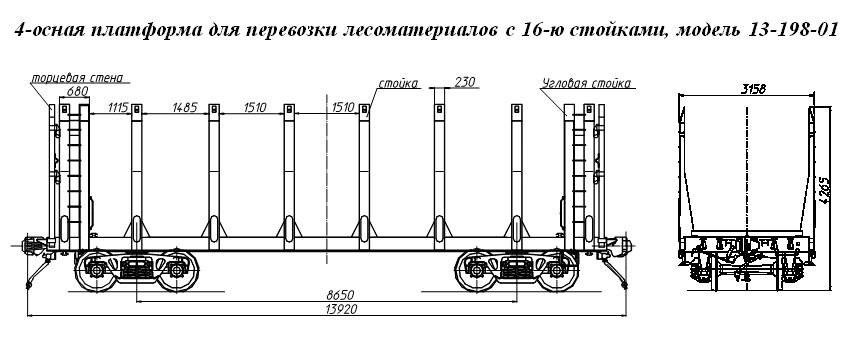 Car carriers
for transporting cars
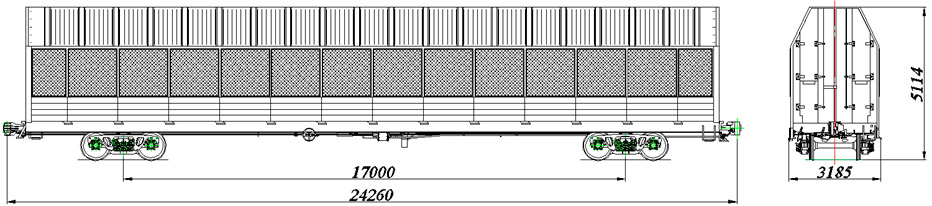 Employment
759 028 employees (2016)

Privileges for employees
Free tickets for a long-distance train once a year
Discounts when purchasing real estate
Free of charge commuter trains (up to 300 km)
Health care services
And other
Corporate culture
Semi-military company
Subordination
Irregular hours
Many conflicts and tense environment
Creativity welcome for Strategy only, not operations
Deviations reported in written, signed and delivered
Men have better career opportunities
Lunch separate for managers and employees
Continuity of generations in professions
Role of Government
Key, number 1 stakeholder
Values - power and funds shift
Development = economy + society + environment
Triple bottom line of CSR
Government
decides what is included versus excluded within CSR domain
Strategic goals to 2030
Economic
Developing single efficient transport system in the country
Increasing sustainability of rail transport and the safety
Expanding geographical presence in the transport services markets,
Increasing the investment attractiveness of rail transport
Environmental
Technical re-equipment of railway infrastructure
Modernization of rolling stock and the acquisition of new rolling stock
Integrating environmental factors in management decision making.
Social
solving the problems of economic and social development of the regions, where the company is a key employer
Social Responsibility
‘Northern Delivery’ – a complex of measures by the Government taken to ensure delivery of vital goods to remote areas of Far North of Siberia, Far East and of European part of Russia on annual basis before the winter. The priority vital goods are food and oil products. Purchase from South of Russia is centralized. Reasons:
Absence of own agricultural produce and industry in the Far North
Remoteness of main industrial areas for thousands kilometers that makes delivery too complex and expensive for private companies even during the summer
Absence of infrastructure (railway: 80/85 subjects of RF) in most arears of Far North, where air and maritime are the only means of delivery
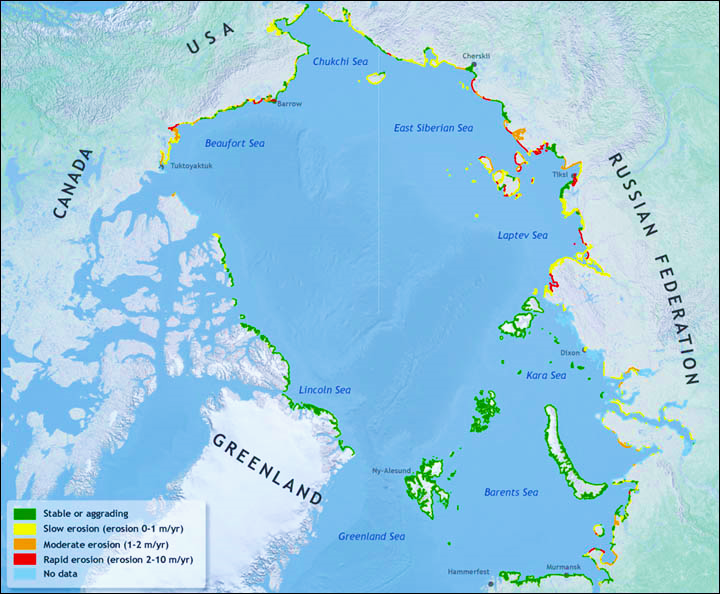 Northern Sea Route
Far North of Russia:

Northern Sea Route
Barents Sea
Kara Sea
Laptev Sea
East Siberian Sea
Exploration for natural resources
Key notes
Connecting all the federal okrugs
Safe transportation of freight over long distances
High potential for extending infrastructure
One of the biggest employers in Russia
Semi-military company
Integral to delivery of produce to remote areas of Russia
Integral to developing Northern Sea Route
Thank you!
Marta Malik
marta.malik@aalto.fi
https://www.linkedin.com/in/marta-malik/